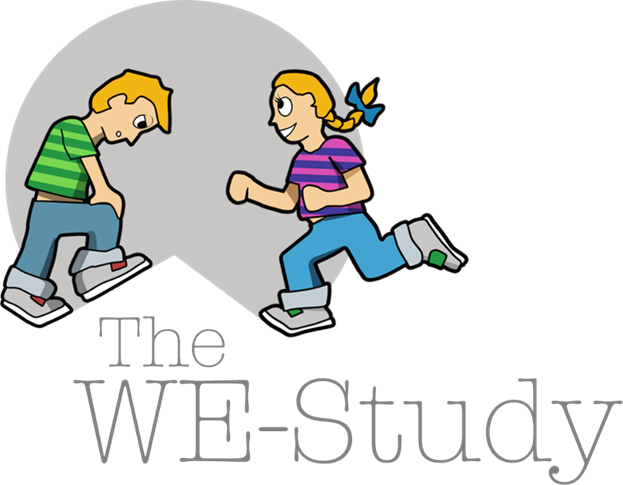 Behandling med botulinum toxin A: Blir det lettere for barn med CP å gå?
Walking Easier with cerebral palsy
Siri Merete Brændvik
Institutt for nevromedisin og bevegelsesvitenskap, NTNU/St. Olavs Hospital
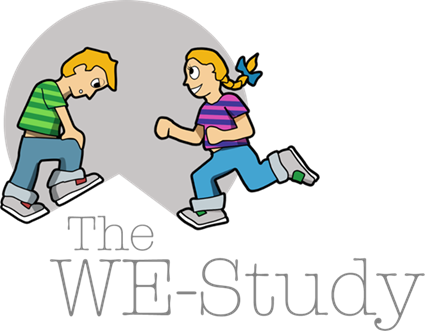 WE-Studien
Randomisert dobbel blindet placebo kontrollert multisenter studie.

Deltagerne er barn med spastisk CP (4-17 år), GMFCS I og II, som randomiseres til å motta enten BoNT-A eller saltvann i leggmuskulaturen

Forskerinitiert og industriuavhengig legemiddelstudie, godkjent av REK
Deltagende senter
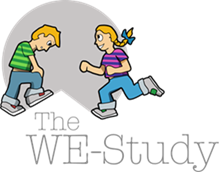 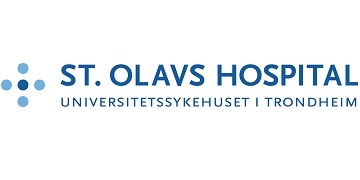 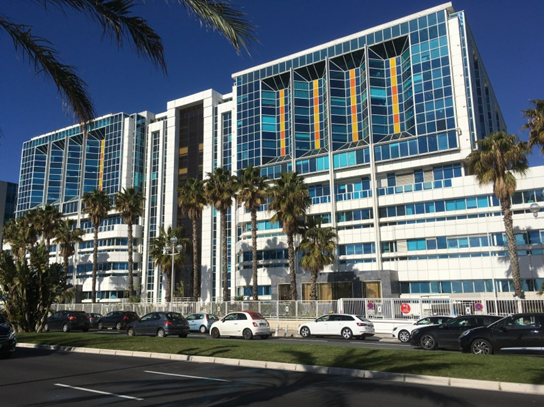 Lenval Foundation - Children's Hospital, Nice 

Mazowieckie Centrum Neuropsychiatrii, Zagórze (Warszawa)
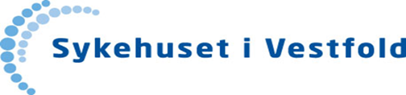 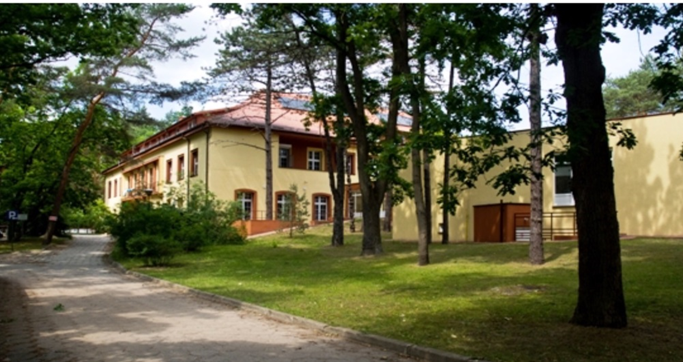 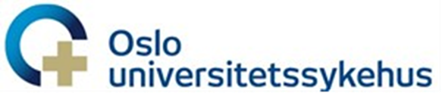 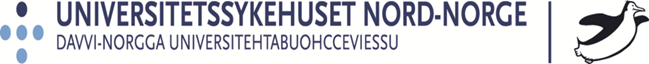 Primært mål
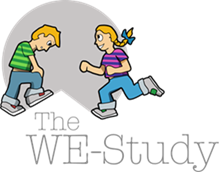 Øke kunnskapen om effekt av BoNT-A på gangfunksjon


Forskningsspørsmål:
Vil injeksjoner i leggmuskulaturen gjøre det lettere å gå?

Hypotese: Injeksjoner med  BoNT-A vil gjøre det letter å gå, vist gjennom lavere energikostnad under gange.
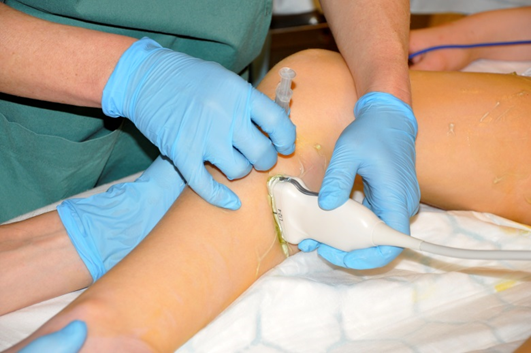 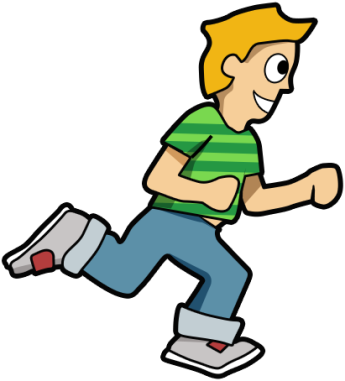 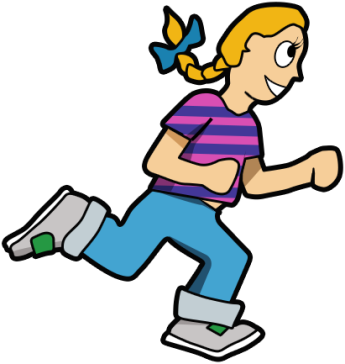 Primært utfallsmål
Energikostnad under gange (J/kg/m)
Målt med en 5 minutters gangtest på flatt underlag, med samtidig måling av gassutveksling
Sekundære utfallsmål
Gangkapasitet
Målt med ett minutts gangtest på rask hastighet
Daglig fysisk aktivitet
Målt med akselerometer
Smerte
Målt med bruk av spørsmål fra Child Health Questionnaire og Brief Pain Inventory 
Selvopplevd effekt
COPM
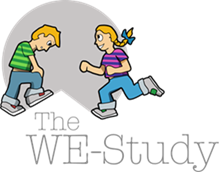 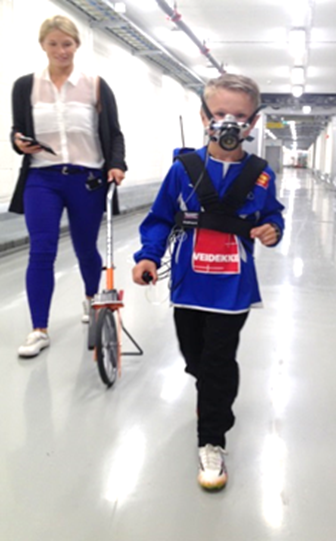 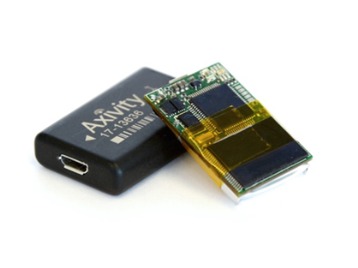 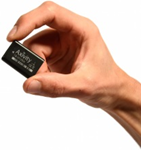 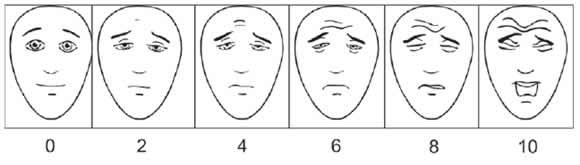 Sekundær målsetting med studien
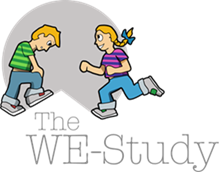 Hva karakteriserer de barna som responderer bra versus de som ikke responderer bra?


Hvilke mekanismer ligger bak de endringer vi ser i forbindelse med behandling med BoNT-A?
[Speaker Notes: …….]
Utfallsmål, på et begrenset utvalg
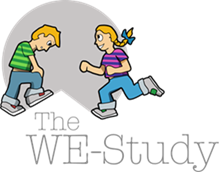 3D ganganalyse
Gange på to hastigheter; komfortabel og rask

Måling av isometrisk ankelstyrke (dorsal- og plantarfleksjon)

Muskelaktivering målt ved bruk av SEMG under alle gangtester, ved styrkemåling samt evaluering av spastisitet

Kvalitative intervju på et utvalg av deltagerne (omkring 25)
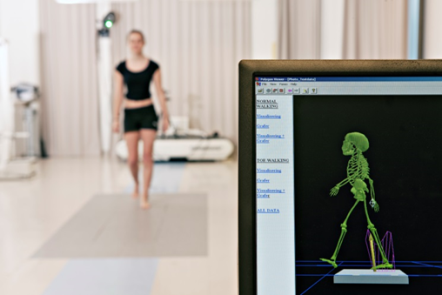 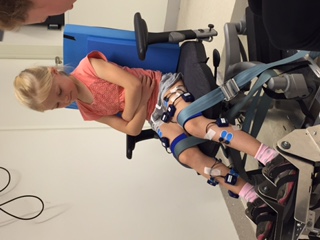 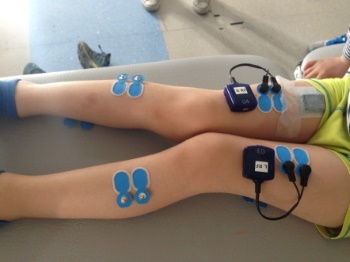 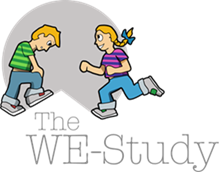 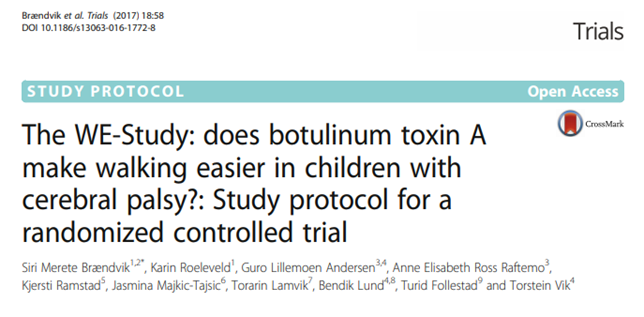 Litt om bakgrunnen for studien – utfordringer med gangfunksjon
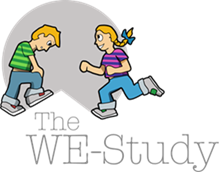 Omtrent 70% av barn og ungdom med CP har gangfunksjon						Andersen et al, 2008

Går med redusert hastighet og har redusert balanse
			Dallmeijer et al, 2011, Sæther et al 2014

Økt energiforbruk under gange og dette øker med økende grad av funksjonshemming og alder
				Norman et al 2004,Johnston et al 2004,Kerr et al 2010
				
Fatigue og muskelskjelettsmerter er vanlig
				Brunton & Rice, 2012, Ramstad et et, 2011

Barn og unge med CP er mindre aktive og deltar i mindre grad sosialt enn funksjonsfriske jevnaldrende
				Maher et al 2007
Litt om bakgrunn forts – bruk av Botulinum toxin A (BoNT-A)
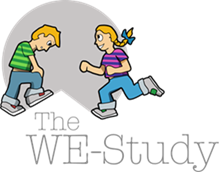 Første kliniske studier på effekt av BoNT-A kom på starten av 1990-tallet
			Koman et al 1994 

Spastisitetsdempende effekt
			Hamjian&Walker 1994, Molenears 2010

Ingen sikker effekt på grovmotorisk funksjon eller gange; verken brukt alene, sammen med gipsing, fysioterapi og ‘usual care’
			More et al 2008, Koog et al 2010, Ryll et al 2011, 
			Narayanan 2012, Salazar et al 2015
Kunnskapshullet i 2014
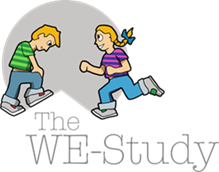 Utilstrekkelig bevis i litteraturen for at BoNT-A har effekt på funksjon generelt og gangfunksjon spesielt! 
Behandlingen i stor grad konsensusbasert, ikke evidensbasert!
	 				Heinen et al 2010, Love et al 2010
Nasjonalt (og internasjonalt); variasjon i dosering, frekvens av behandling, sedering ifm behandling samt oppfølging i etterkant av behandling
Klinisk erfares stor variasjon i behandlingseffekt!


En viktig studie å gjennomføre!
	Kunne målrette behandlingen bedre
	Unngå unødvendig behandling
I Norge; 60% av alle barn med CP er ved 6 års alder behandlet med BoNT-A
					Elkamil et al 2012
Veien fra 2015 til 2022…..
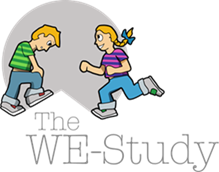 Oppstart rekruttering september 2015

Forventet rekrutteringsperiode på tre år, deltagergrunnlaget til stede


Stor utfordring med rekrutteringen nasjonalt!

Inkludering av to utenlandske senter i 2019

Så kom pandemien……..
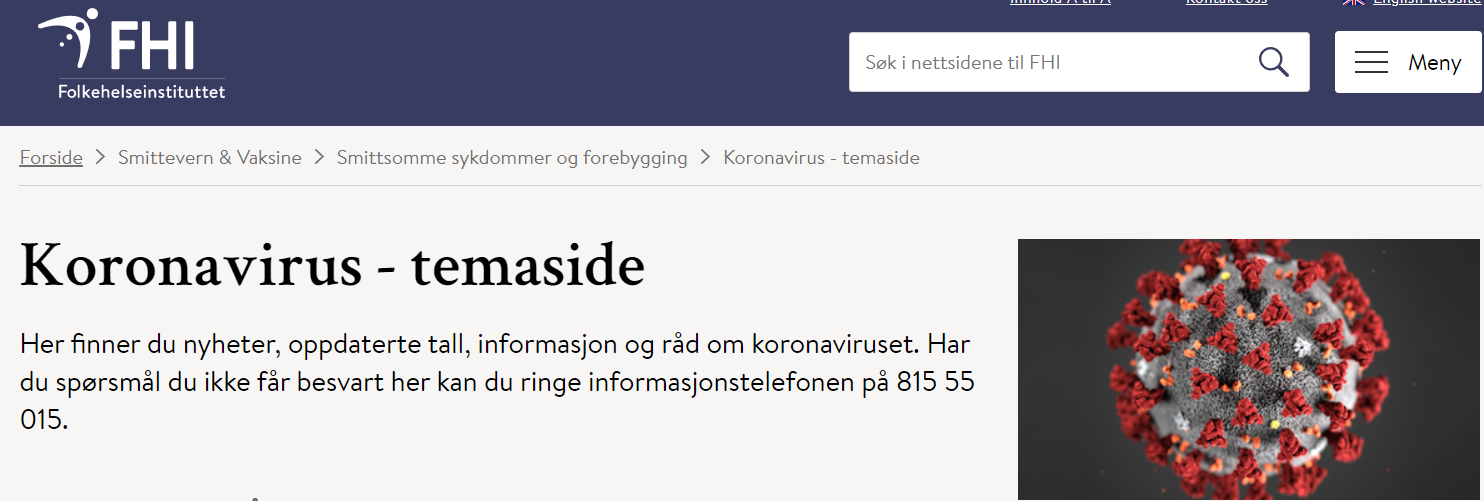 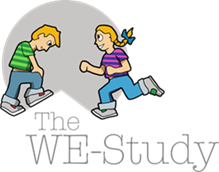 Status per mars 2022
Vi fikk inkludert 61 deltagere! 
	Estimert med 64, 96 	inklusive frafall
Omkring halvparten av de som ble spurt takket ja

Lite frafall

Databasen er låst og vi er i gang med analyser
Avblinding vil gjøres når hovedanalysene er ferdig – planlegges overgangen mars-april
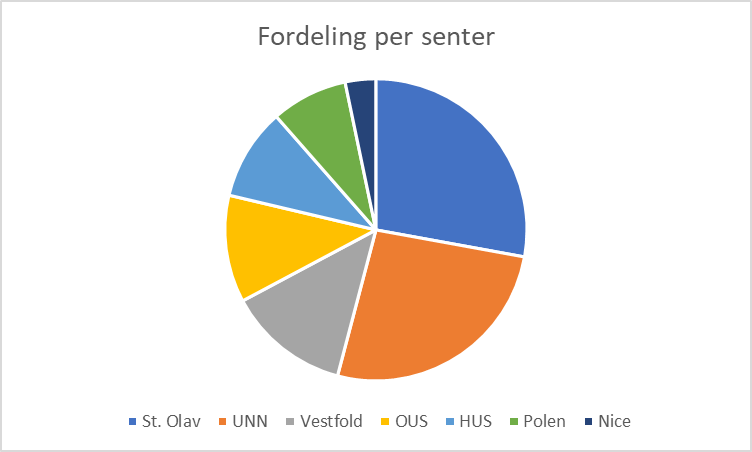 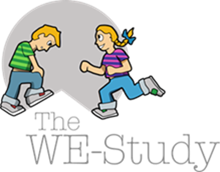 Om populasjonen som ble inkludert
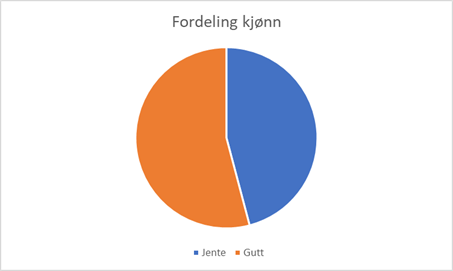 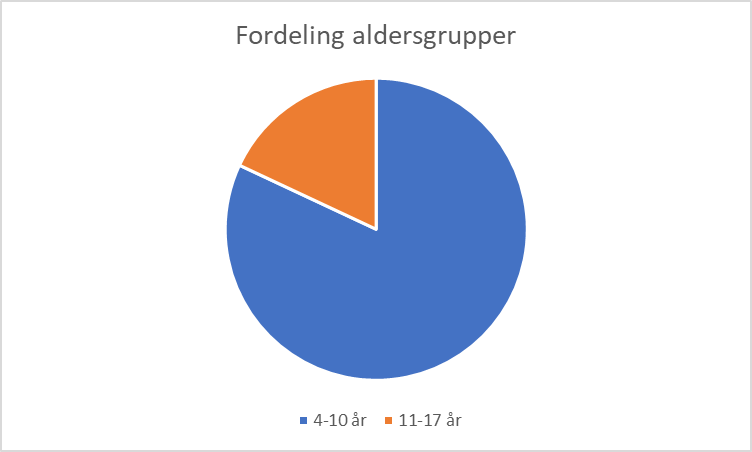 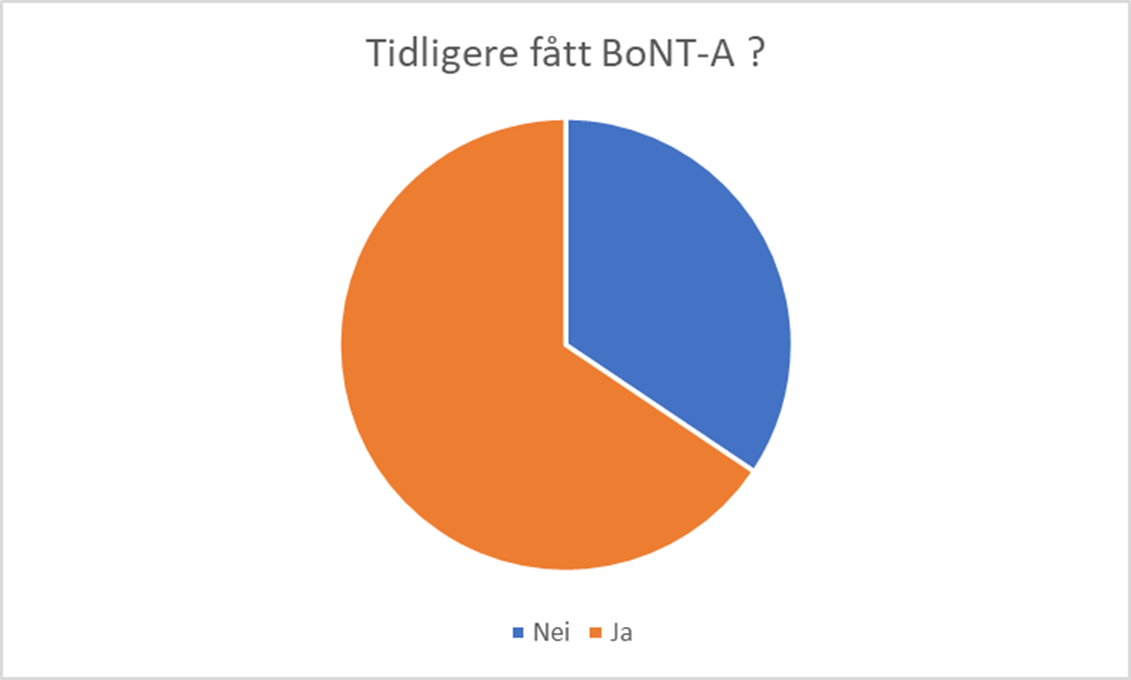 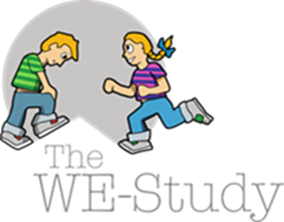 Syv år og en laaang vei……
Mye arbeid og mye læring 

Hard jobbing med å få rekruttert nok barn!

Barn og foreldre veldig opptatt av å bidra inn i forskning!

Barn mestrer fint å delta i randomiserte kliniske studier!


Vi håper nå vi kan få svar på vårt forskningsspørsmål;
Blir det lettere for barn med CP å gå? 

Fortsettelse følger…..
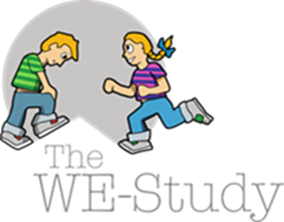 Endringer i kunnskapshullet siden oppstart?
Ross Raftemo et al. 2019: Bruk av botulinumtoksin A til barn med cerebral parese
Iqbal Multani et al. 2019: Botulinum Toxin in the Management of Children with Cerebral Palsy
Cochrane Library Review, Blumetti et al. 2019: Botulinum toxin type A in the treatment of lower limb spasticity

Mange studier om effekt av BoNT-A fokuserer på spastisitet 
Færre gode studier om effekt på motorisk funksjon og lite forskning  om effekt på aktivitet og deltakelse
Økt oppmerksomhet på symptomene muskelsvakhet og redusert motorisk kontroll ved CP
Endringer i kunnskapshullet siden oppstart?
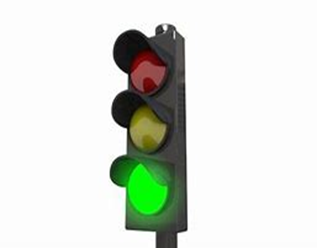 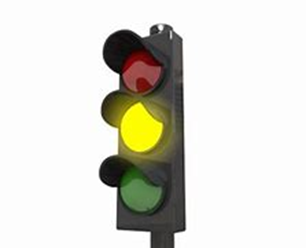 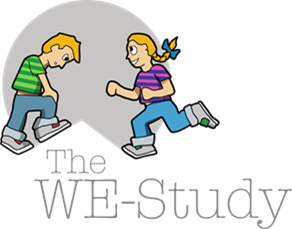 Prosjektgruppen
https://stolav.no/we-studien
Finansiering og støtte

De regionale helseforetakene - Helseforsk (2014) 

Samarbeidsorganet Helse Midt Norge NTNU 
FFU - Felles forskningsutvalg St. Olavs Hospital og DMF, NTNU
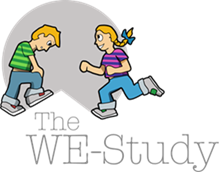 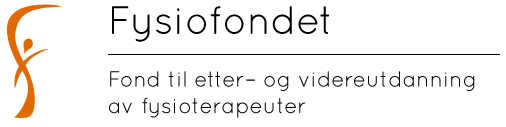 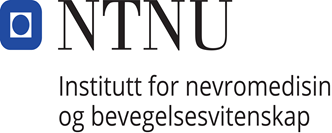 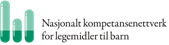 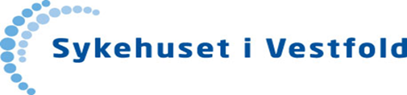 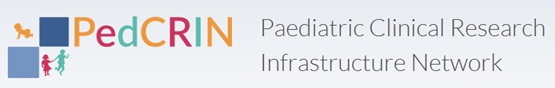 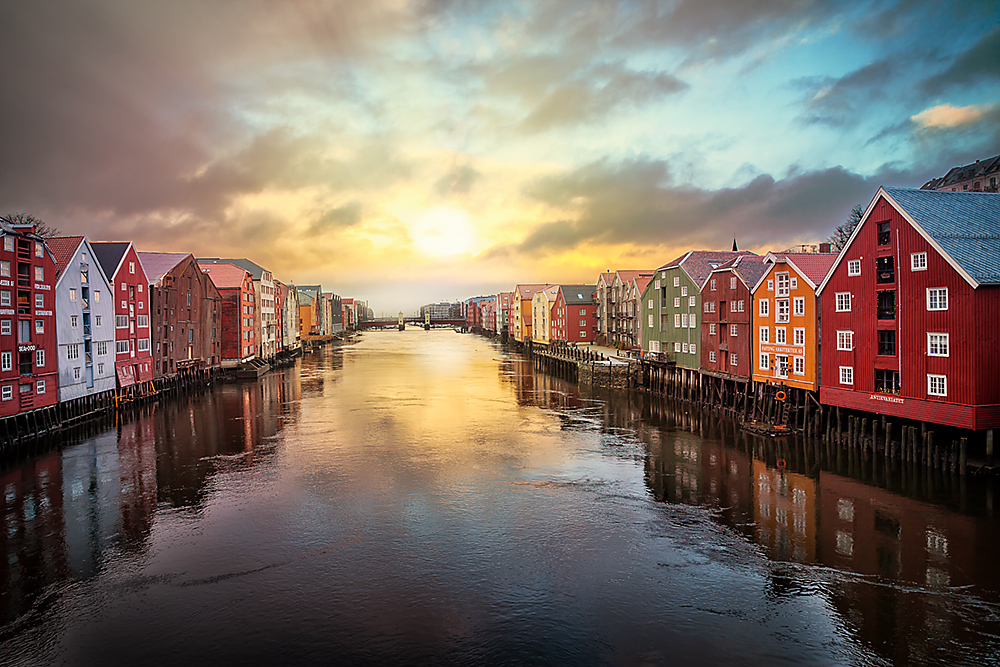 Takk for oppmerksomheten!
https://stolav.no/we-studien